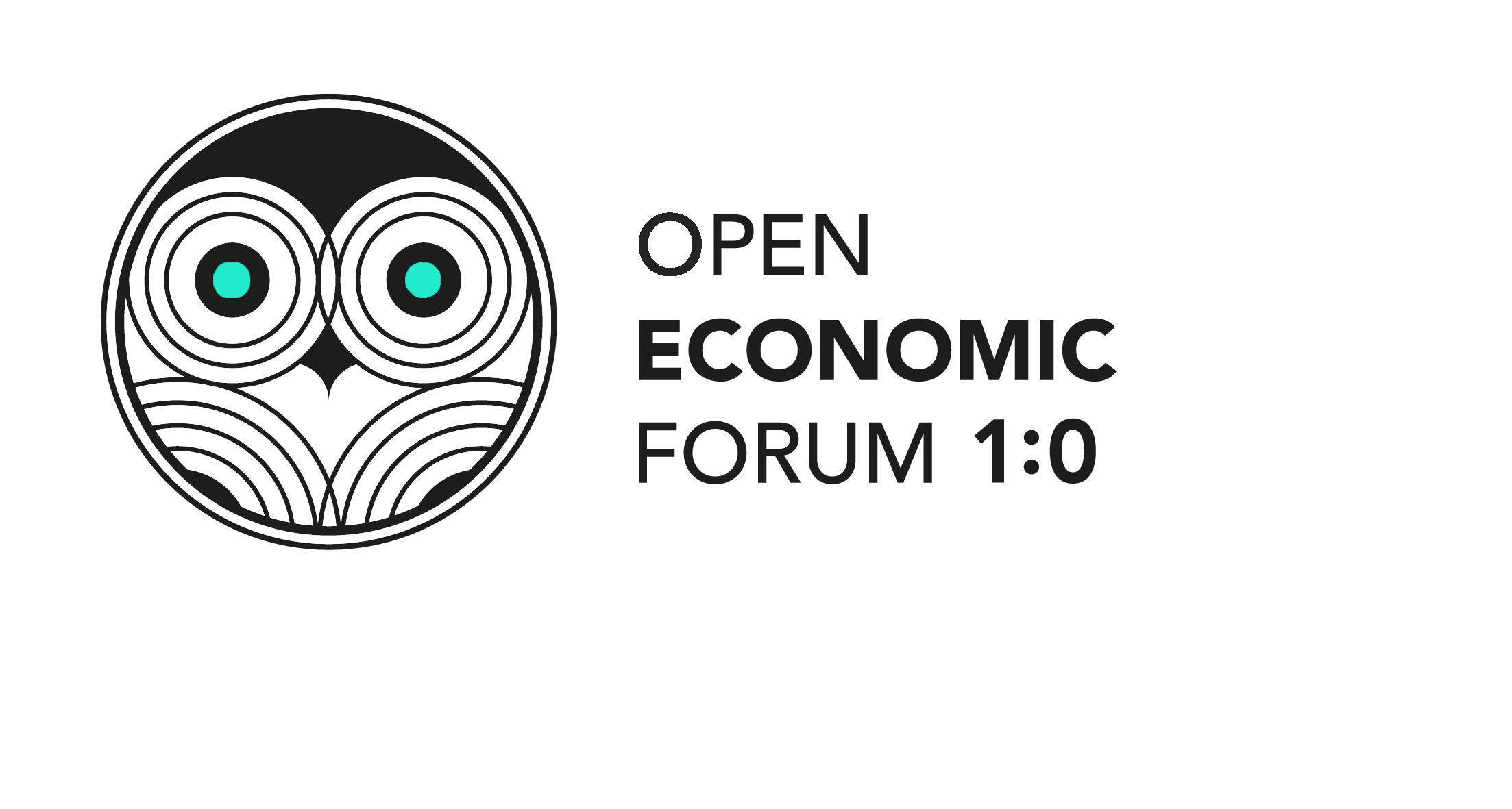 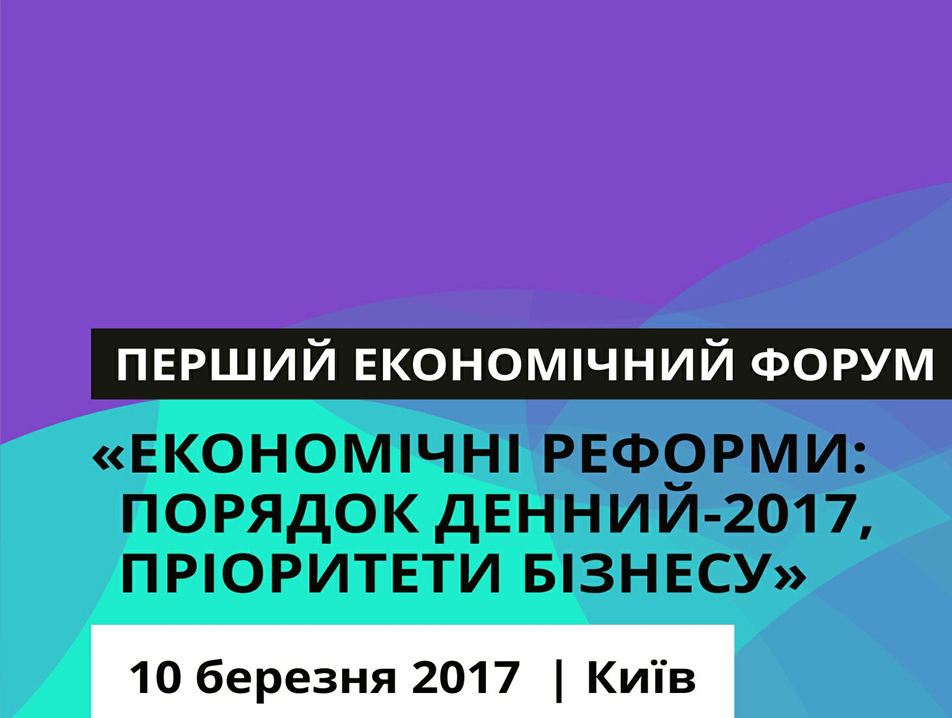 ЕКОНОМІЧНІ реформи

порядок денний-2017
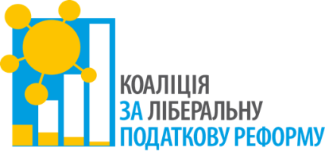 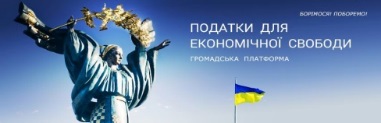 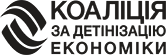 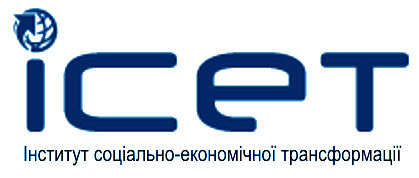 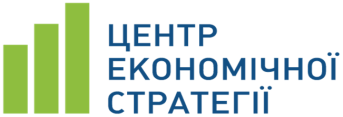 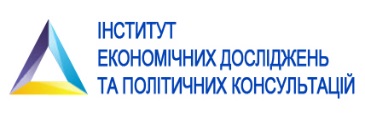 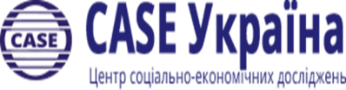 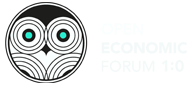 Мета:
Координація зусиль влади, бізнесу та експертів, що спрямовані на:
Економічні реформи: порядок денний-2017, пріоритети бізнесу
Бар'єри для економічного зростання України
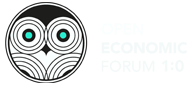 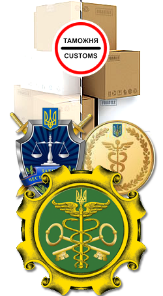 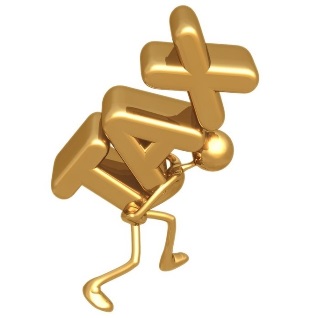 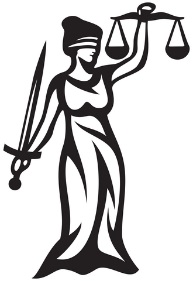 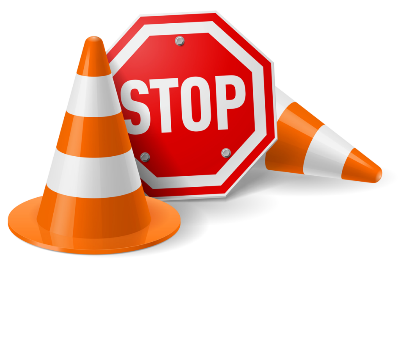 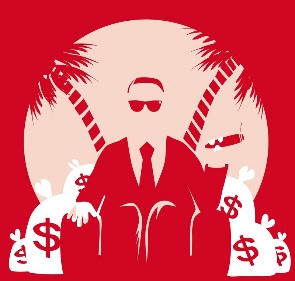 Відсутність довіри до судової гілки, що має забезпечити верховенство права. Репресивність податкового контролю.
Наявність необґрунтованих обмежень підприємницької діяльності, що обходяться через корупційні механізми.
Високий рівень перерозподілу ВВП через державний та місцеві бюджети з причини високого рівня податкового навантаження.
Неконкурентні переваги: через штучні монополії, дискрецію та податкову мінімізацію.
Масова контрабанда, що робить інвестиційно непривабливим розміщення виробництва в Україні.
Економічні реформи: порядок денний-2017, пріоритети бізнесу
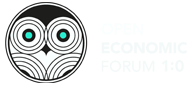 Бізнес та експерти пропонують:
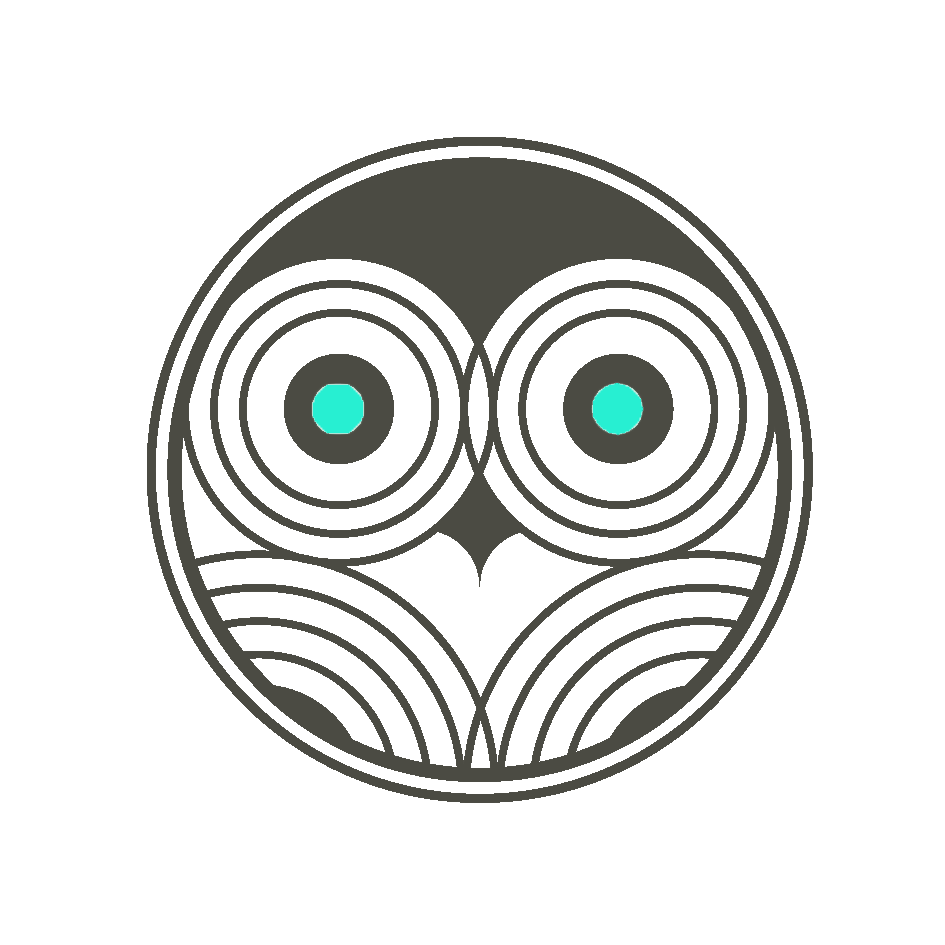 Зменшення дискреції та корупційних можливостей.
Спрощення адміністрування. Ліквідація неконкурентних переваг
Удосконалення бюджетної політики та зменшення податкове навантаження
Дерегуляція та демонополізація
Валютна лібералізація
Реформа митниці
Економічні реформи: порядок денний-2017, пріоритети бізнесу
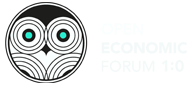 1. Зменшення дискреції та корупційних можливостей
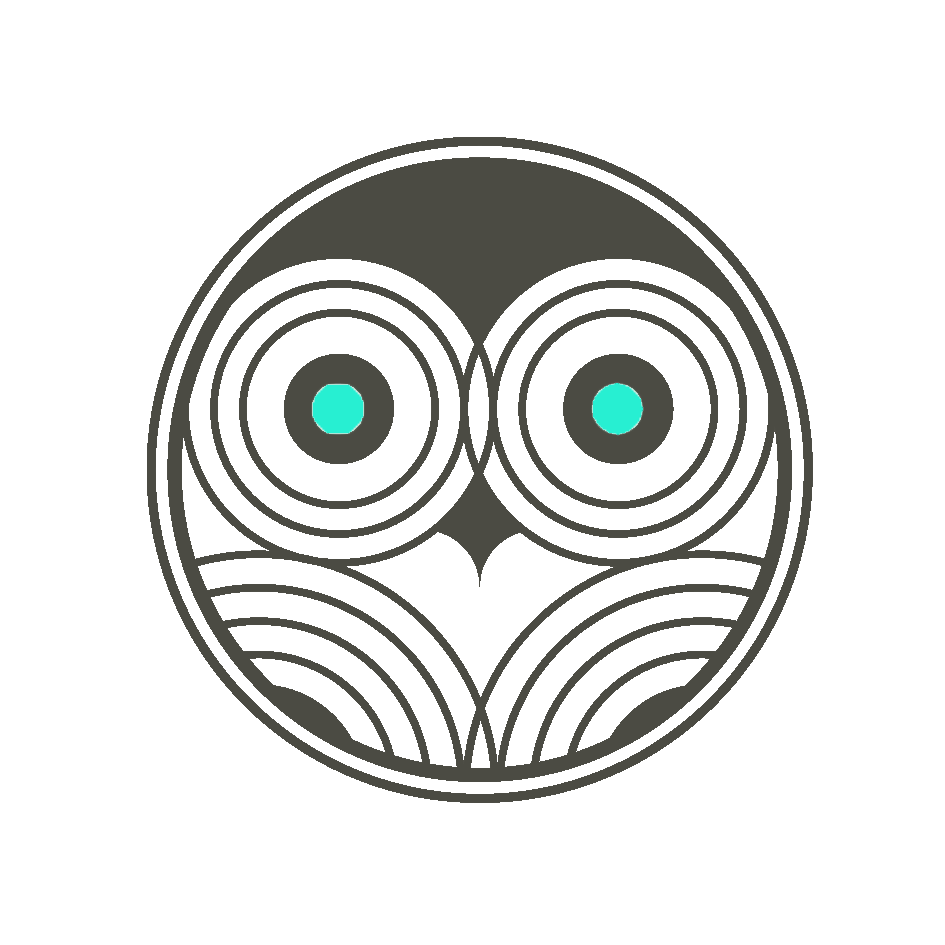 - Перехід до оподаткування виведеного капіталу (дивідендів та прирівняних платежів).
- Створення аналітичної служби фінансових розслідувань. Усунення  дублювання функцій СБУ, МВС, ДФС, прокуратури щодо розслідуванню економічних злочинів.
- Створення єдиного дата-центру, що консолідує всі державні інформаційні ресурси та бази даних контролюючих органів під адмініструванням Міністерства фінансів України;
- Дерегуляція державного контролю шляхом передачі частини функцій саморегулярним організаціям
Економічні реформи: порядок денний-2017, пріоритети бізнесу
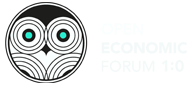 2. Спрощення адміністрування. Ліквідація неконкурентних переваг
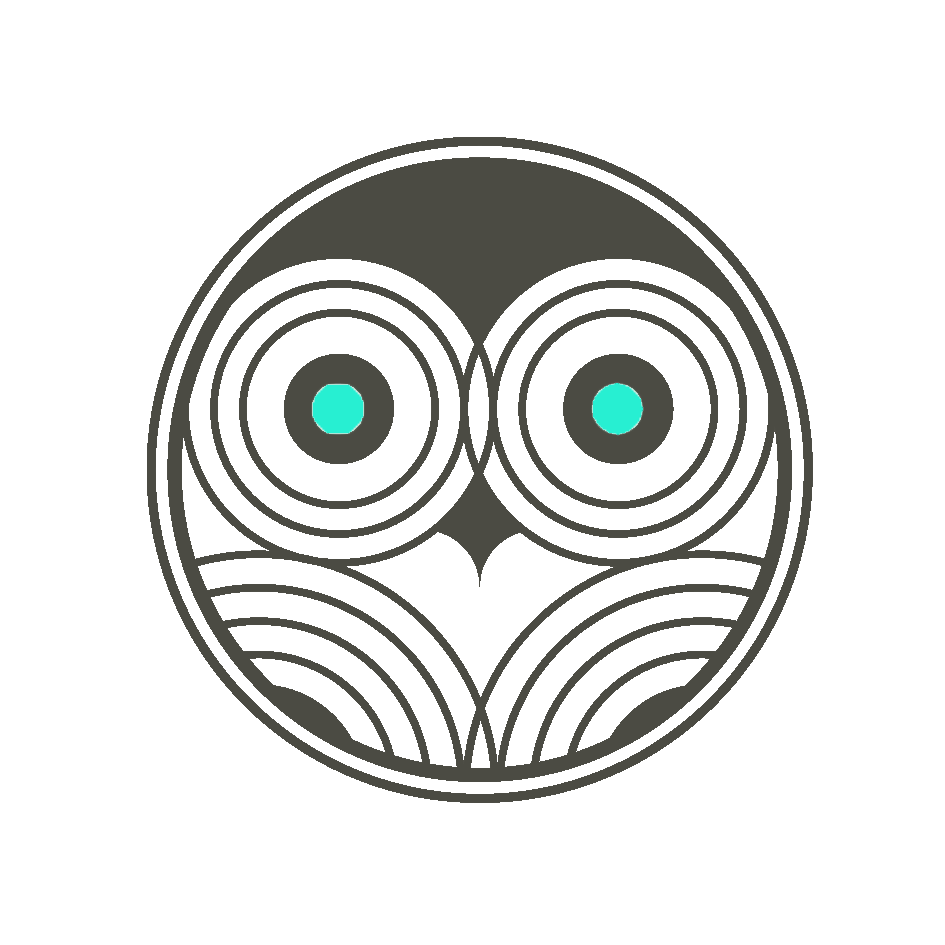 - Лібералізація та демонополізація ринку РРО. 
- Модифікація наявного податку на майно з метою зменшити його дискреційність та зробити його більш справедливим
- Унеможливлення зловживань спрощеною системою оподаткування з боку великого бізнесу. 
- Збереження спрощеної системи оподаткування для малого і середнього бізнесу.
Економічні реформи: порядок денний-2017, пріоритети бізнесу
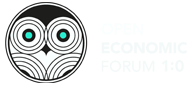 2. Спрощення адміністрування. Ліквідація корупційних можливостей
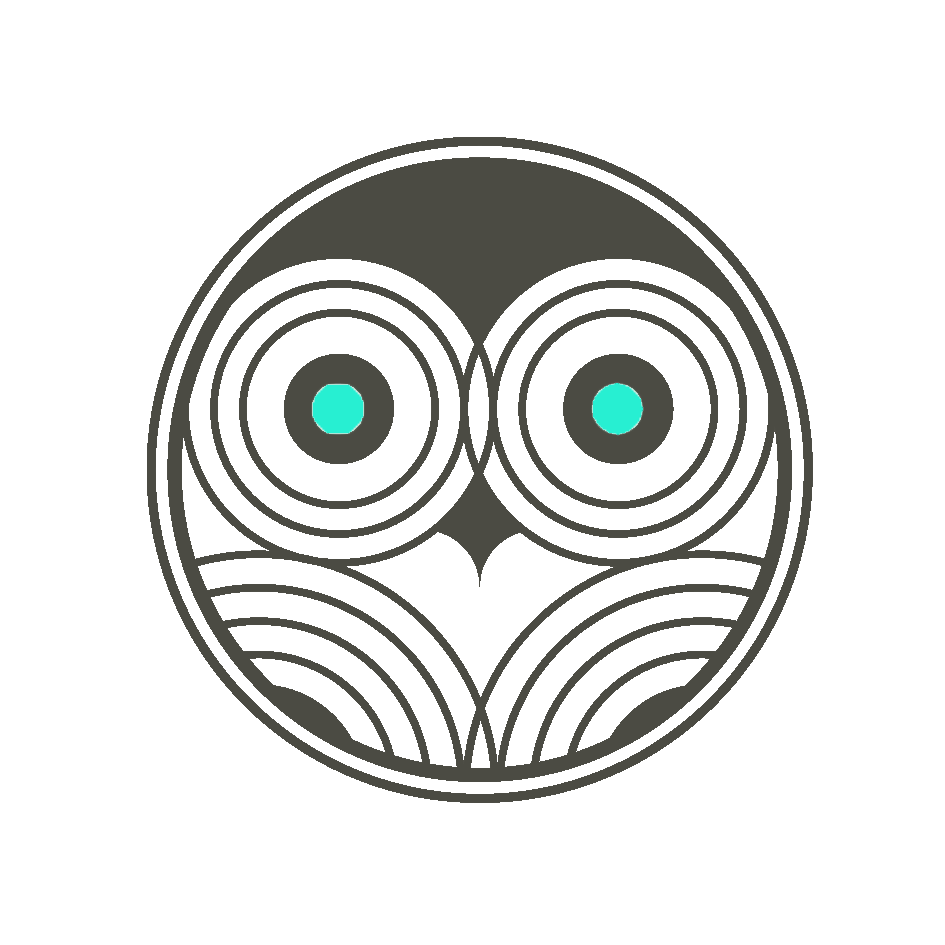 - Виявлення ризикових категорій платників, які у великих масштабах ухиляються від сплати податків при розмитненні та реалізації товарів. Усунення зловживань
- Заохочення добровільного використання РРО малим та середнім бізнесом. 
- Заохочення споживачів до отримання фіскальних чеків (лотереї та кешбеки для покупців).
Економічні реформи: порядок денний-2017, пріоритети бізнесу
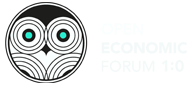 3. Бюджетна політика та податкове навантаження
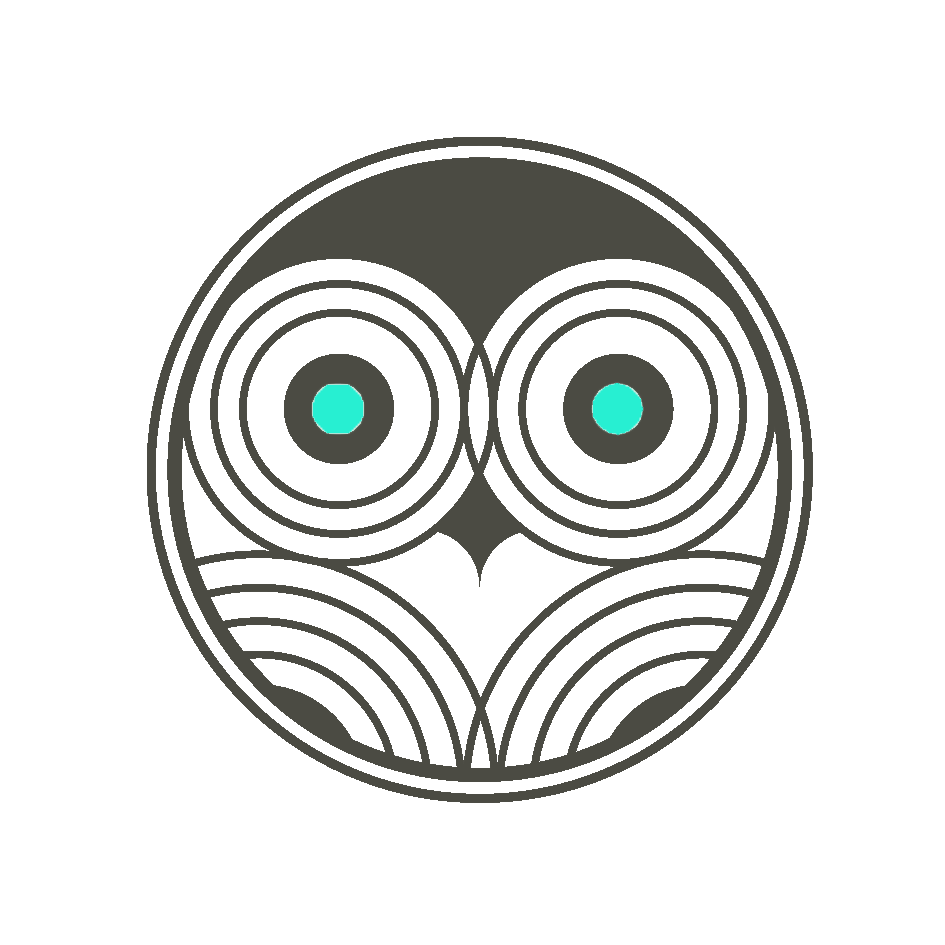 - Зменшення ставок податків через детінізацію економіки та оптимізацію державних витрат
- Оптимізація структури та розміру видатків Державного бюджету
- Зменшення навантаження на фонд оплати праці
Економічні реформи: порядок денний-2017, пріоритети бізнесу
4. Дерегуляція та демонополізація
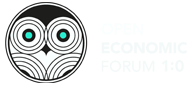 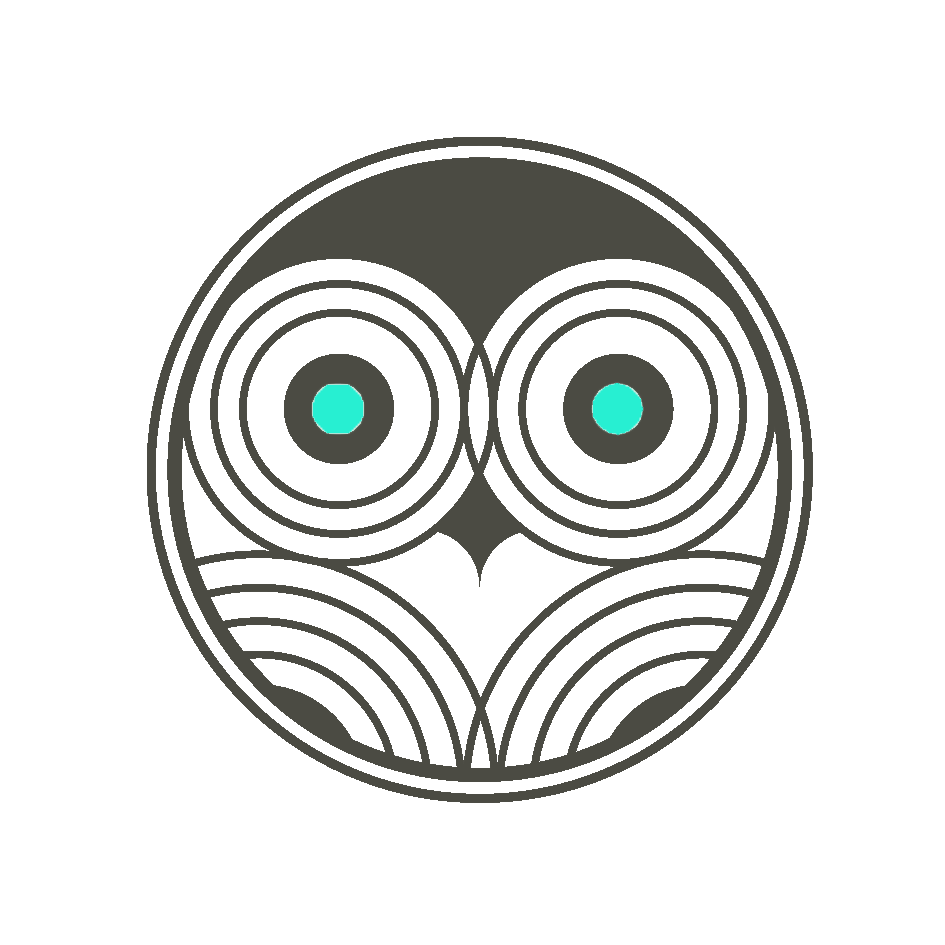 -    Скасування необґрунтованих регуляторних обмежень.  Продовження дерегуляції господарської діяльності
-   Скорочення витрати часу на проходження митного контролю, забезпечення його прозорості.
Масштабна приватизація державної власності.
Забезпечення рівності доступу учасників ринків до товарів або послуг природних монополій
Економічні реформи: порядок денний-2017, пріоритети бізнесу
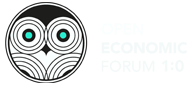 5. Валютна лібералізація
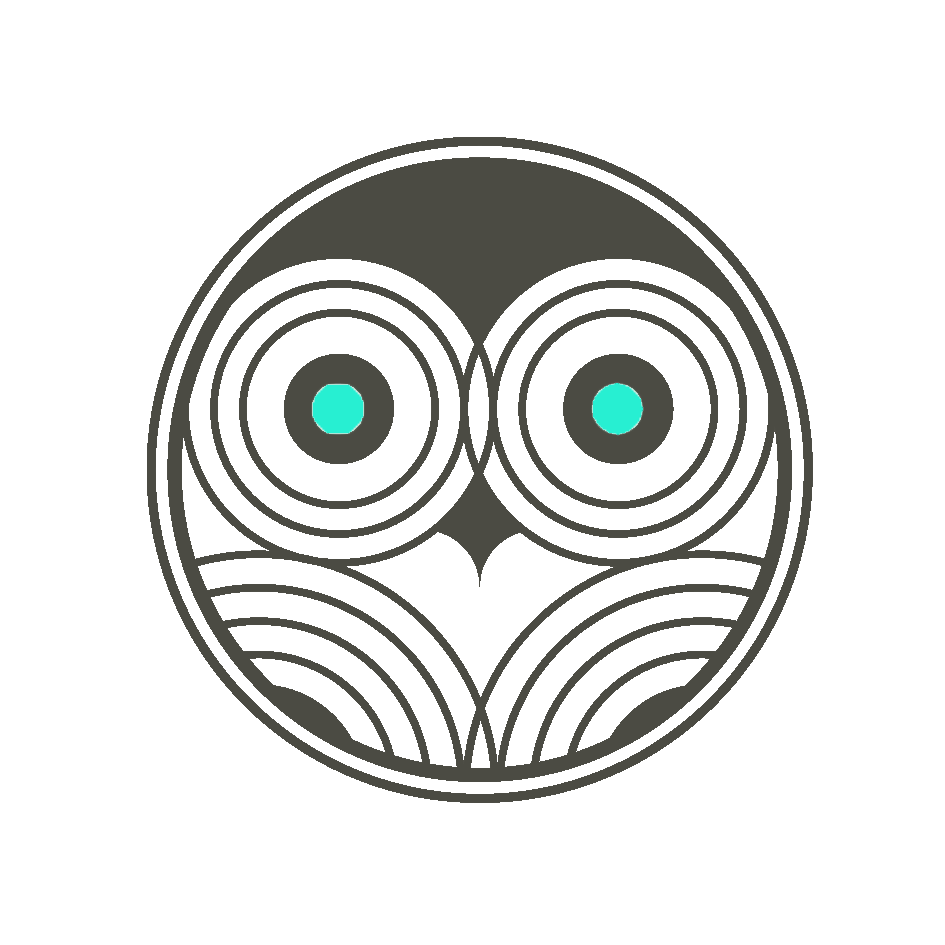 - Скасування валютних обмежень НБУ як перешкоди залученню інвестицій в Україну
- Вільний рух капіталу з країнами Європейського Союзу та Організації економічного співробітництва і розвитку
- Напрацювання Концепції щодо амністії капіталів, реалізація погодженої моделі
Економічні реформи: порядок денний-2017, пріоритети бізнесу
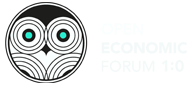 6. Реформа митниці
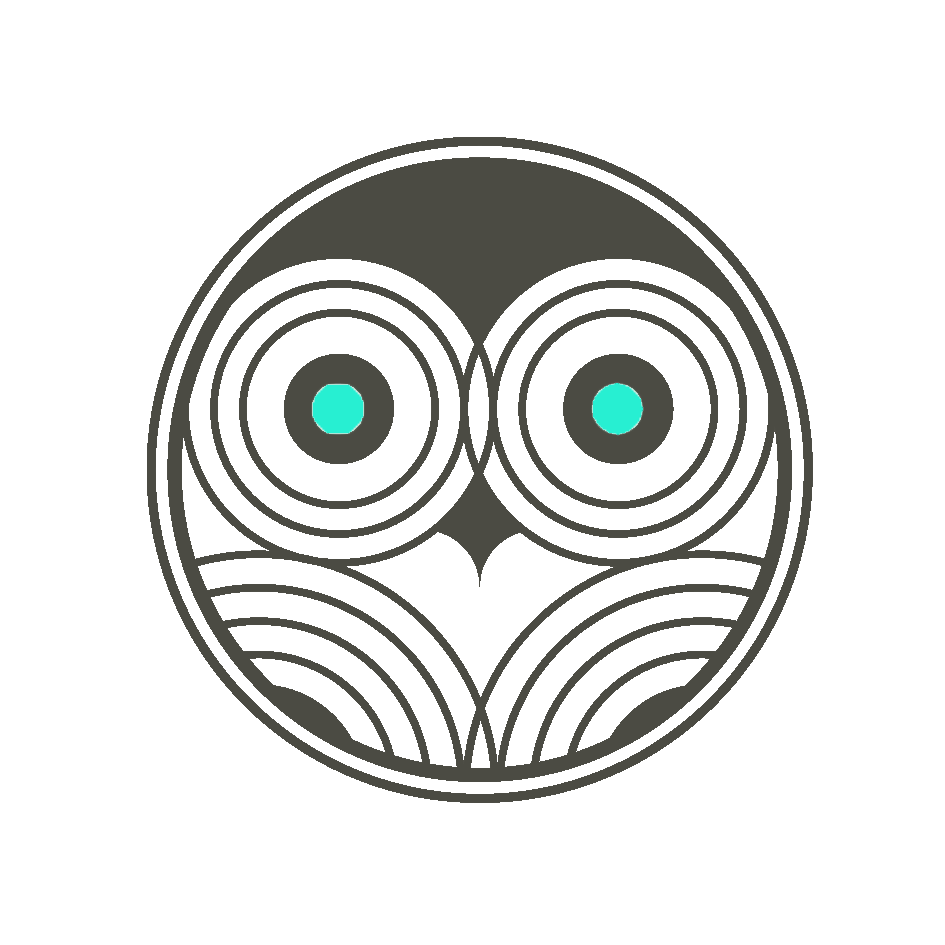 - Радикальна інституційна реформа митниці. Відбір всіх співробітників за прозорими конкурсами, суттєве збільшення зарплат, підвищення контролю та моніторингу, розробка ефективної моделі митного постаудиту
- Запровадження обов'язкового обміну інформацією про митну вартість товарів при здійсненні імпорту між Мінфін/ДФС України та уповноваженими органами країн-експортерів.
- Унеможливлення зловживання фізичними особами правом безмитного переміщення товарів через кордон.
Економічні реформи: порядок денний-2017, пріоритети бізнесу
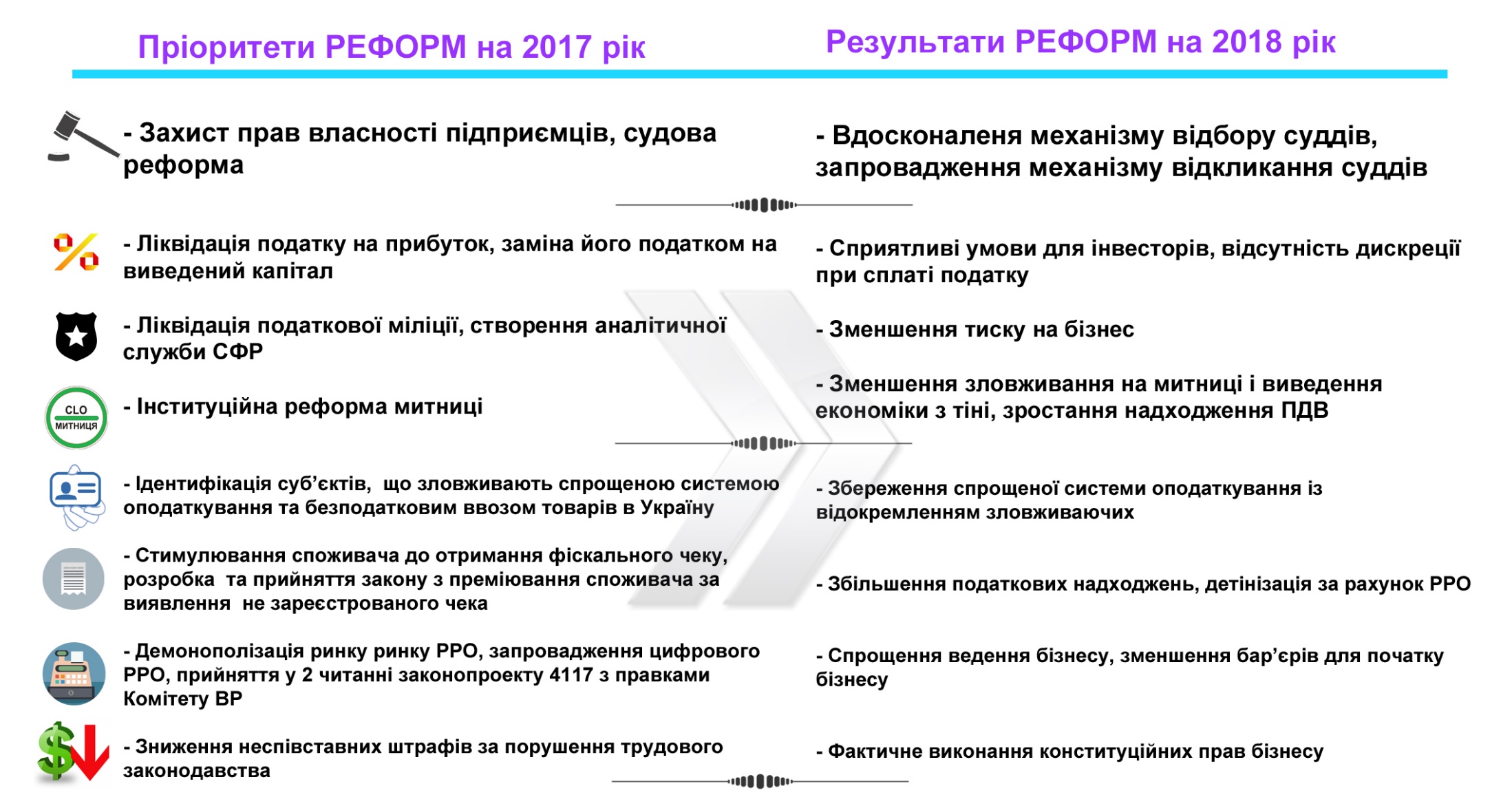 Економічні реформи: порядок денний-2017, пріоритети бізнесу
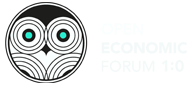 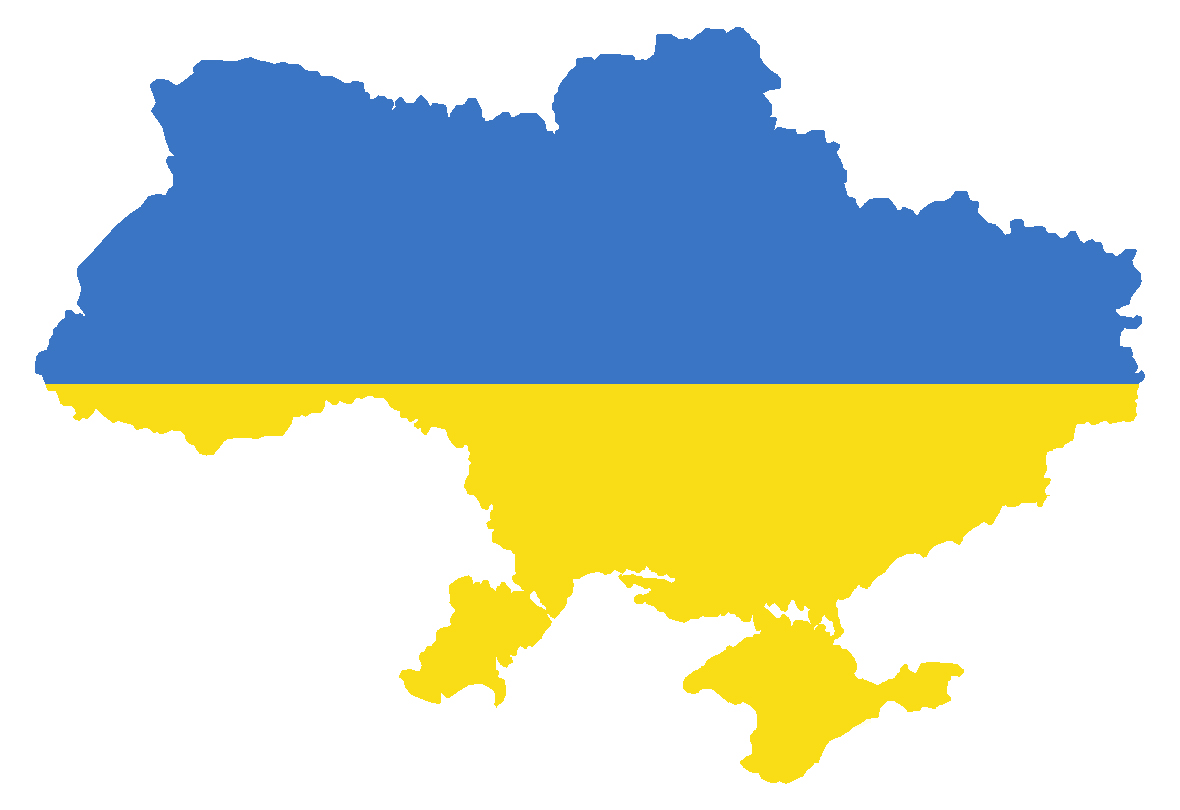 Контроль за результатами – кожні півроку
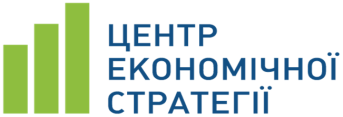 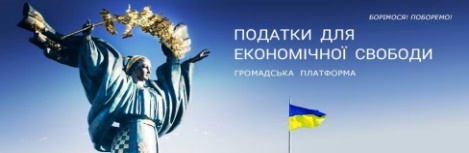 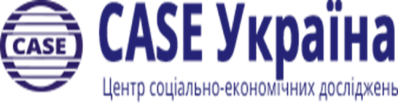 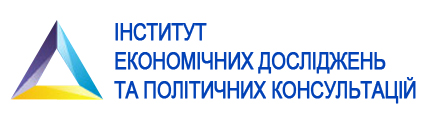 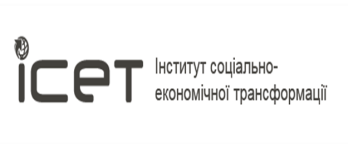 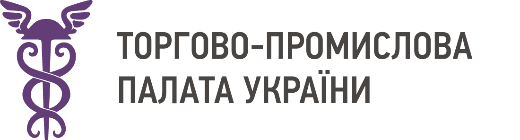 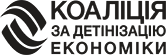 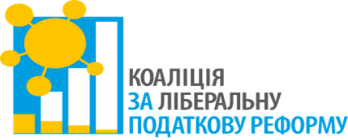 Економічні реформи: порядок денний-2017, пріоритети бізнесу
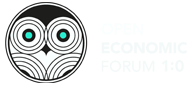 27 тис підприємств – в трьох коаліціях
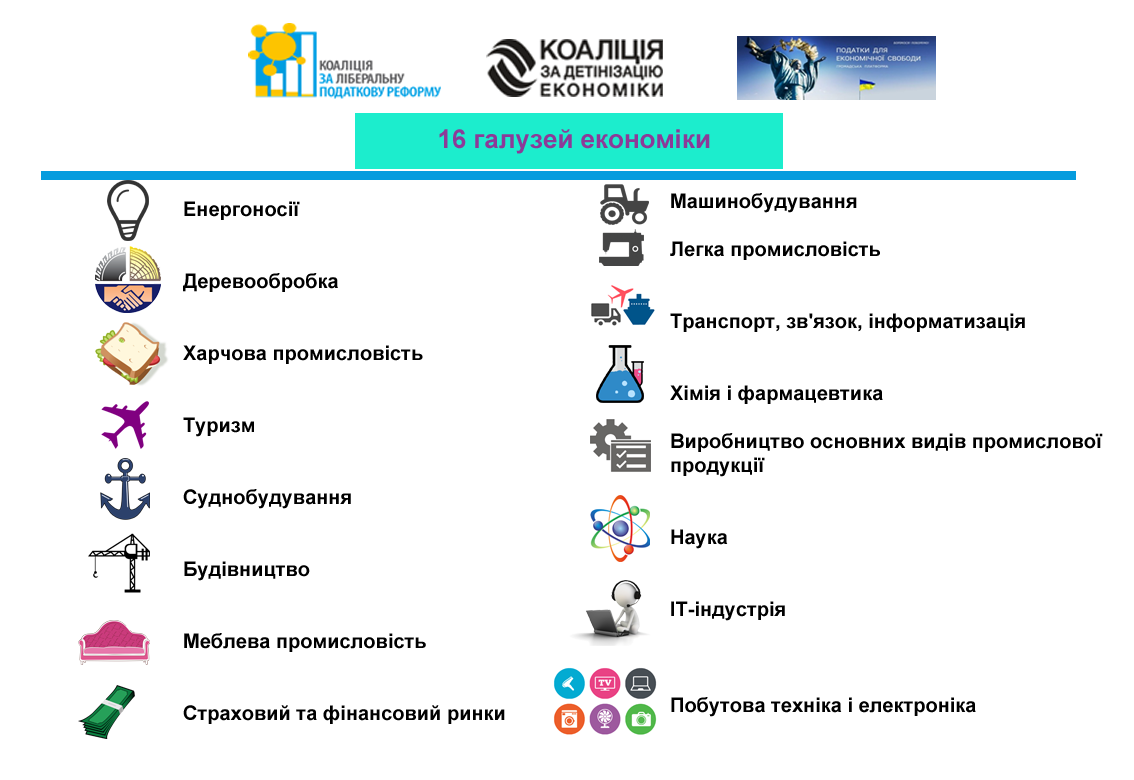 Економічні реформи: порядок денний-2017, пріоритети бізнесу
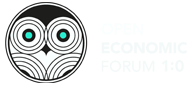 Дякуємо партнерам!
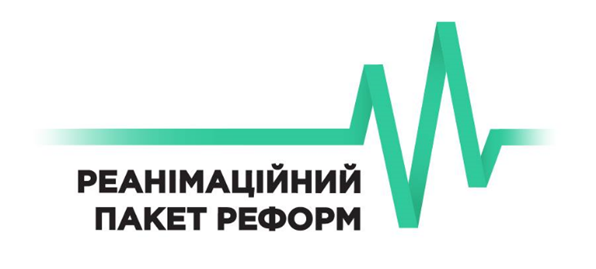 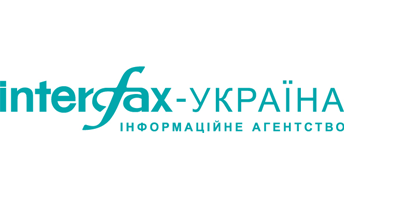 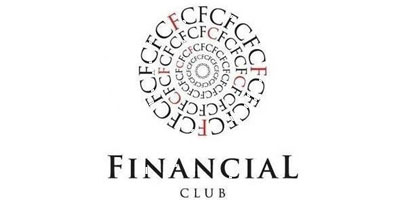 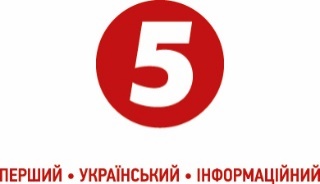 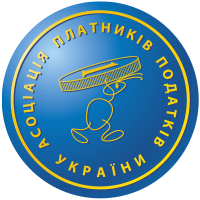 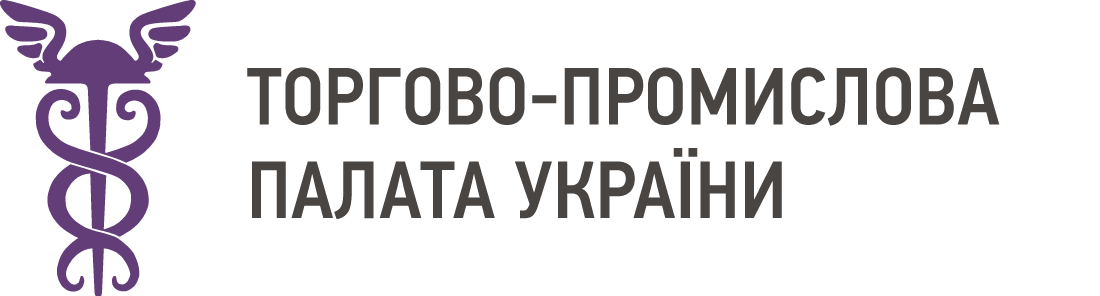 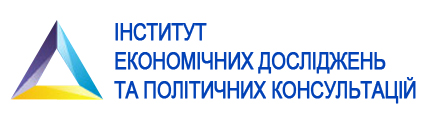 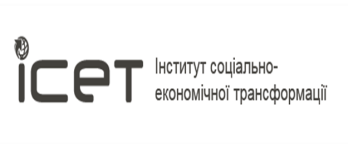 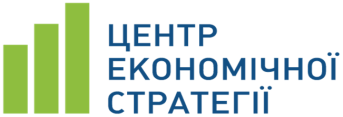 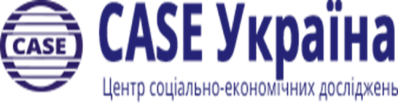 Економічні реформи: порядок денний-2017, пріоритети бізнесу